Respiratory System
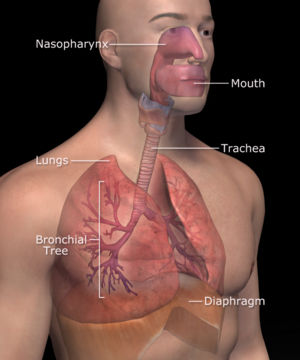 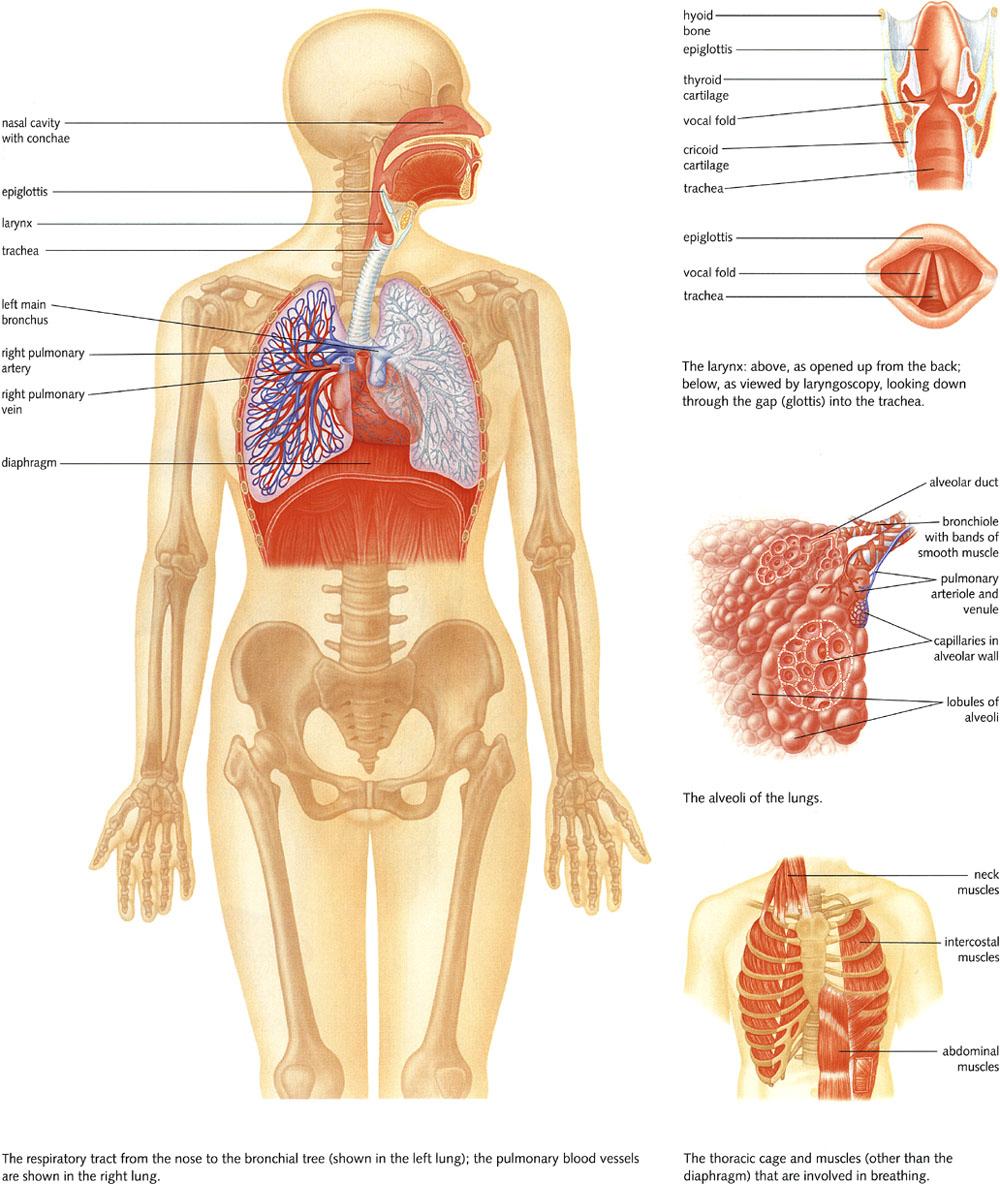 Respiratory System
The integrated system of organs involved in the intake and exchange of oxygen and carbon dioxide between an organism and the environment.
Respiratory Surface
Thin
Moist
Highly Vascularized
In contact with environment
Protists
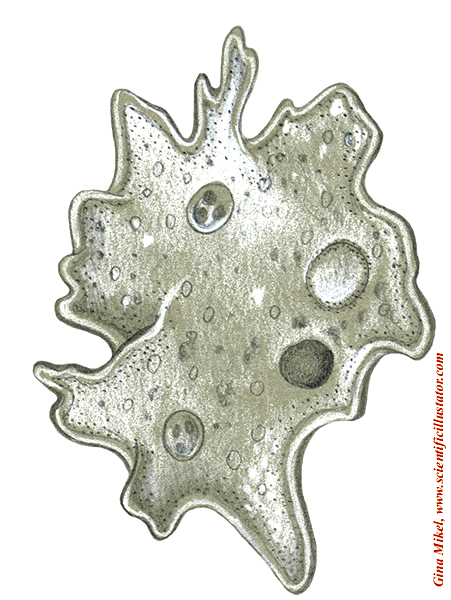 Cell Membrane
Amoeba
Earthworms
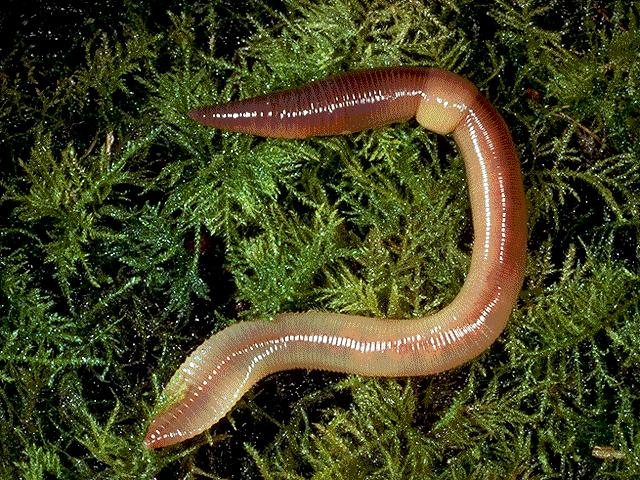 Skin
Grasshoppers
Tracheal Respiratory System
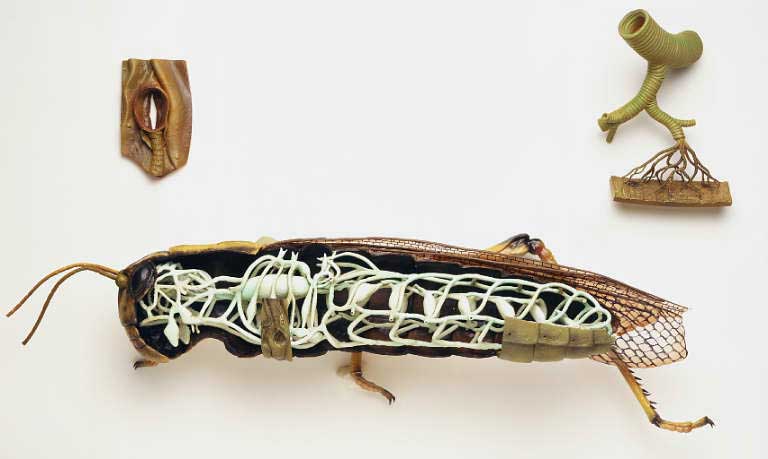 Air Sac
Spiracles
Tracheal Tubes
Fish
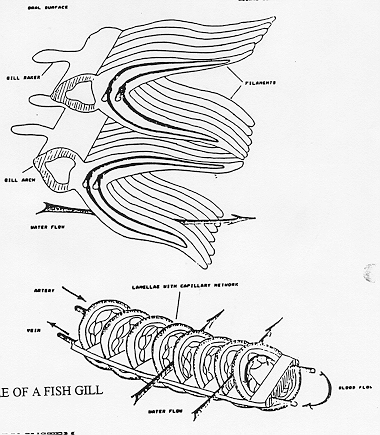 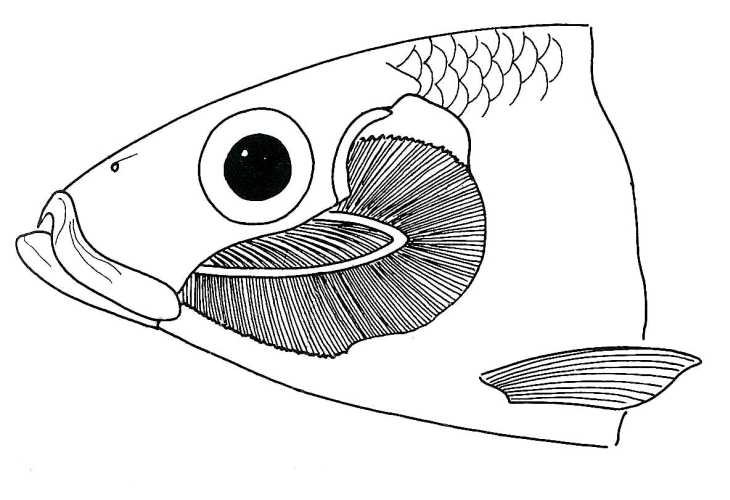 Gills
Frogs
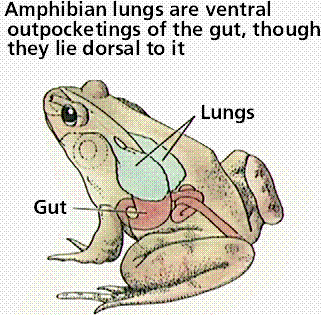 Skin
Reptiles
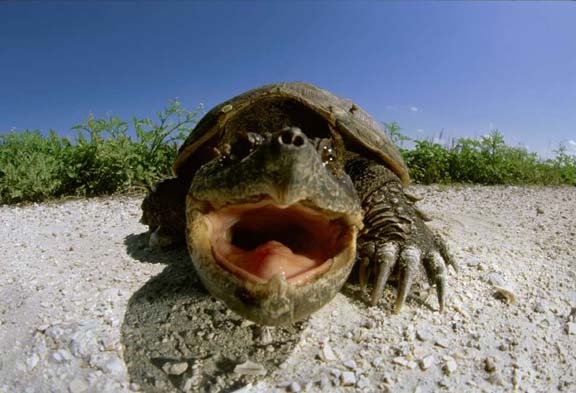 Problems in Respiratory System
COPD
Chronic Obstructed Pulmonary Disease

Common problems
Some common problems of the respiratory system include: 

Asthma - wheezing and breathlessness caused by a narrowing of the airways. 
Bronchitis - inflammation of the lung’s mucous lining. 
Emphysema - disease of the alveoli. 
Hayfever - an allergic reaction to pollen, dust or other irritants. 
Influenza - caused by viruses. 
Laryngitis - inflammation of the vocal cords (larynx). 
Pneumonia - inflammation of the lung.